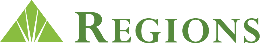 MANEJANDO SU DINERO Y MÁS
PARA NAVEGADORES DEL CUIDADO DE LA SALUD
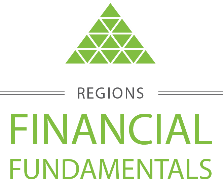 Hidden Slide: Facilitator Preparation Instructions
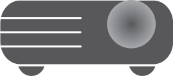 2
[Speaker Notes: Instrucciones de Preparación para el Coordinador
Familiarícese con la guía entera leyéndola detenidamente y tomando notas antes del entrenamiento. Donde hayan [corchetes] complételos con su propia información para que la charla fluya durante la presentación. También, edite dos diapositivas del comienzo y cada uno de las hojas de información con su información específica por adelantado.
Los íconos usados en estos materiales están mostrados a la derecha. Donde vea el ícono de DIGA, siéntase con la libertad de leer por adelantado y tomar notas para sentirse cómodo al comunicar la información. No es necesario ni recomendado leerlo palabra por palabra.
Si los videos del seminario no se logran ver, usted puede compartir con el grupo la información resumida en esta guía. 
Las sugerencias de tiempo son provistas por cada elemento de la agenda. Mantener la noción del tiempo durante el entrenamiento es responsabilidad clave del coordinador. Si ve que algunas áreas toman más o menos tiempo de lo esperado, es normal. Sólo asegúrese de ajustar los tiempos en otra sección.
Si surgen preguntas que no puede contestar, anótelas para contestarlas más tarde. Cuando pueda, pregúntele a los asistentes por su información de contacto, busque las respuestas y comuníquese con ellos después del seminario.
<haga clic para la siguiente diapositiva>]
FUNDAMENTOS FINANCIEROS  DE REGIONS
Esta información es generalizada, esta provista sólo para propósitos educativos, y no debería ser usada como base o interpretada como asesoramiento para contaduría, planificación financiera, inversiones, impuestos o asuntos legales. Regions no endosa ni garantiza esta información y recomienda consultar con un profesional para obtener asesoramiento aplicable a su situación específica.
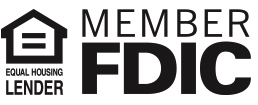 © 2015 Regions Bank.
3
[Speaker Notes: Renuncia de Responsabilidad de los Fundamentos Financieros 
Haga una Pausa de cinco segundos para que los participantes lean el aviso.
<haga clic para la siguiente diapositiva>]
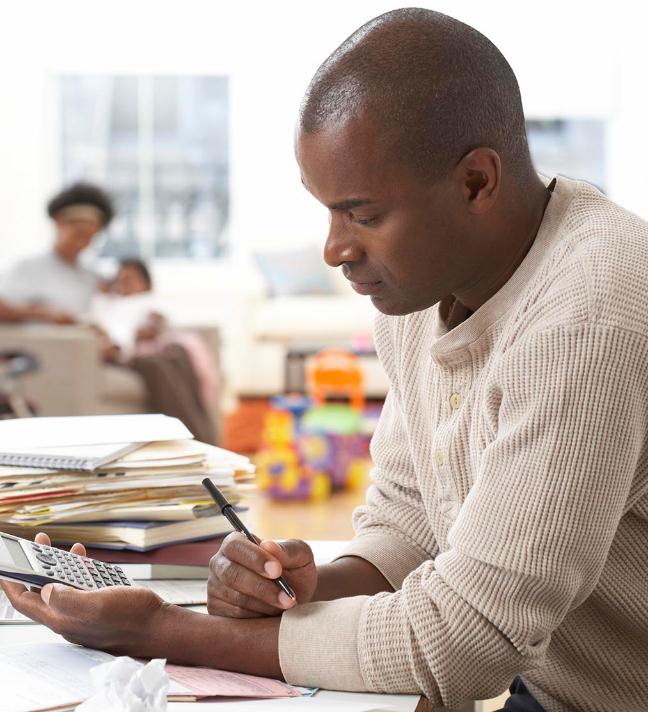 EL MANEJO DE SU DINERO
[Agregue su nombre y título  aquí]
60 Minutos
4
[Speaker Notes: ¡Bienvenidos!
Diga: Bienvenidos y gracias por invertir su valioso tiempo aprendiendo cómo ayudar a pacientes y a sus familias a manejar su dinero. Mi nombre es [su nombre y apellido]. Soy un/a [su puesto en Regions] de Regions Bank.

[Comparta una breve anécdota sobre usted mismo que indique su entusiasmo sobre la sesión y que lo establezca como un asesor experto en temas financieros.]

Espero que participen en nuestra discusión durante los próximos 60 minutos. Estaré pidiendo sus opiniones y tendremos tiempo para contestar todas sus preguntas antes de que acabe la charla.

Comencemos.

<haga clic para la siguiente diapositiva>

CONSEJO: Recuerde, ¡aprenda este material por adelantado para que pueda comunicarlo directamente sin leerlo palabra por palabra!]
AGENDA
Hoy contestaremos estas grandes preguntas. . .
¿Cómo puede preparar un plan de gastos personal para maximizar su ingreso mensual y simplificar como maneja su dinero?
¿Qué debe saber sobre los reportes de crédito del consumidor, puntaje de crédito o solicitudes de crédito?
¿Cómo puede empezar a prepararse para eventos que puedan impactar su situación financiera?
Puede pagar los gastos de su hogar, pero tiene dificultades pagando sus deudas. ¿Qué opciones puede considerar?
Esta información es generalizada, esta provista sólo para propósitos educativos, y no debería ser usada como base o interpretada como asesoramiento para contaduría, planificación financiera, inversiones, impuestos o asuntos legales. Regions no endosa ni garantiza esta información y recomienda consultar con un profesional para obtener asesoramiento aplicable a su situación específica.
5
[Speaker Notes: Agenda 
Diga: Con su presencia en el día de hoy, está demostrando lo importante que es tener las finanzas en orden y que quiere tomar el próximo paso para ayudarle a los pacientes y sus familias tener un mejor futuro financiero. Durante el seminario de hoy, asuman el puesto de los pacientes y sus familias y piensen en cómo ellos pueden manejar su dinero.

Hoy contestaremos estas grandes preguntas: 
¿Cómo puede simplificar la manera en que maneja su dinero?
¿Cómo puede preparar un plan de gastos personales y calcular sus ingresos y gastos mensuales?
¿Qué debe saber sobre los reportes de crédito? ¿Sobre el suyo? 
¿Cómo puede empezar a prepararse para posibles emergencias financieras?
¿Qué opciones puede considerar cuando se le dificulta pagar sus préstamos? 
<haga clic para la siguiente diapositiva>]
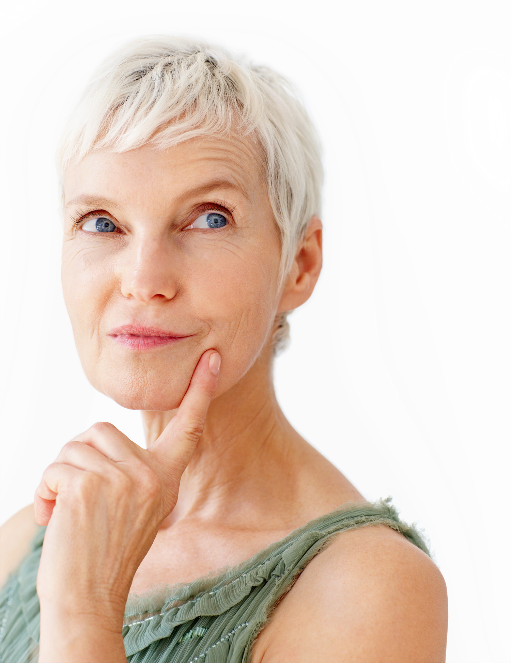 sea
específico
6
[Speaker Notes: Definiendo Metas Financieras
Pregunte: ¿Por qué cree que es importante tener metas financieras?¿Por qué hay que fijar metas financieras?

CONSEJO: Al hacer una pregunta permita por lo menos 10 segundos de silencio. Le podrá parecer una eternidad, pero las personas necesitan tiempo para pensar, estos segundos extra aumentan la probabilidad de que hablen y participen.  Esta parte de la charla no debe durar mas de 2 a 3 minutos. 

Reconozca y responda a todas las respuestas con aprecio y una sonrisa motivante. Después de que un par de personas hayan compartido sus ideas y los siguientes puntos hayan sido mencionados, continúe. 
Emergencias
Cubrir los gastos médicos incluyendo las medicinas recetadas
Mantener el estilo de vida. 

<haga clic para la siguiente diapositiva>]
DEFINA METAS FINANCIERAS
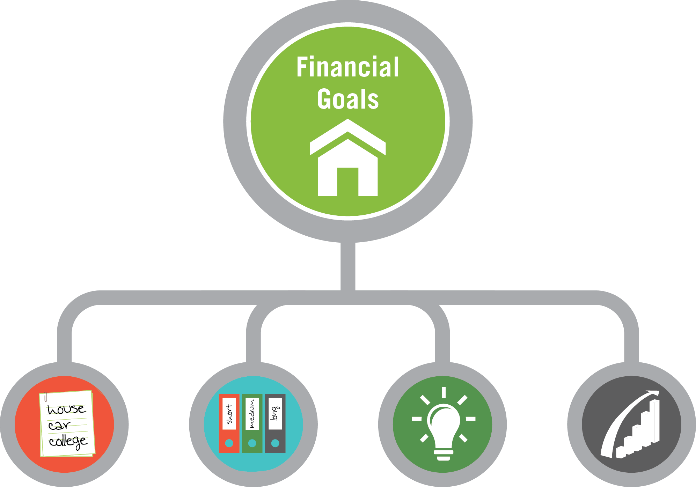 Metas
Financieras
IDENTIFIQUE
SUS METAS FINANCIERAS
ORGANICE SUS METAS FINANCIERAS
EVALÚE SU PROGRESO
EDÚQUESE SOBRE EL TEMA
7
[Speaker Notes: Definiendo Metas Financieras, cont.
Pregunte: Hablemos de definir metas financieras. Esto puede sonar abrumador, pero si se divide en pasos más pequeños, es un proceso más fácil.  ¿Para qué paso cree que está listo?

Asegúrese que se mencione lo siguiente:
Identifique sus metas financieras. Quizás sea pagar las medicinas y el cuidado médico, encima de los gastos regulares como la hipoteca, servicios públicos, comida y transporte.
Organice sus gastos. Divida sus gastos generales en gastos más específicos para ver que gastos son una prioridad y que otros pueden ser reducidos o pospuestos. 
Edúquese.  Con un poco de esfuerzo, puede aprender lo suficiente para tomar decisiones informadas que aumentarán su flujo de dinero en efectivo y reducirán su estrés financiero. Visite páginas de finanzas por internet, blogs, revistas y libros sobre el manejo de dinero. Perspectivas por Regions también es un excelente recurso. 
Evalúe su progreso. Revise su progreso con regularidad, por ejemplo una vez al mes o por trimestre para determinar si el programa está funcionando. Si no encuentra el progreso que deseaba, reevalúe su plan y haga los cambios necesarios. 
Diga:  Tenga en cuenta que con definir metas financieras, no sólo estará más tranquilo, ¡sino también podrá maximizar sus ingresos! 
<haga clic para la siguiente diapositiva>]
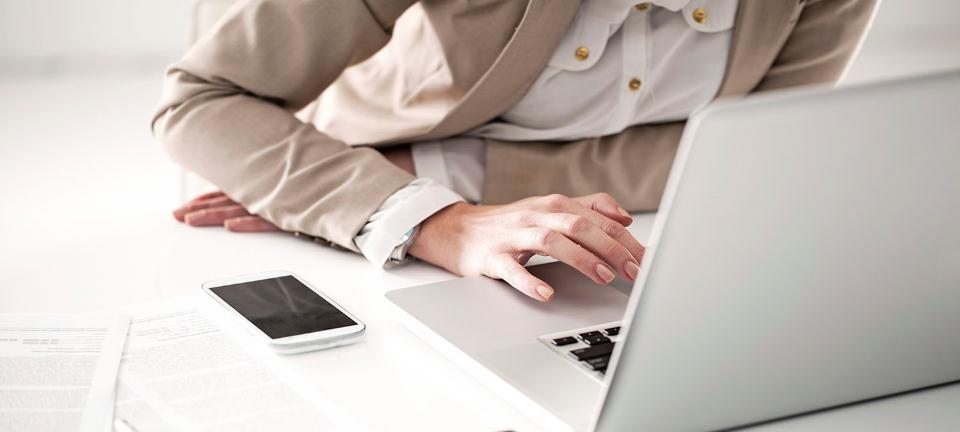 A spending plan should be:
Defina Metas Financieras
Desarrolle y siga un plan de gastos personales
Identifique de dónde viene su dinero
Identifique a dónde va su dinero
8
8
[Speaker Notes: Plan de Gastos Personales
Distribuya las hojas de información en este momento.  Asegúrese de quedarse con una hoja de información para usar como referencia. 
Refiérase a la hoja de información: Manejando su Dinero: Creando un Plan de Gastos.

Diga:  Después de definir sus metas financieras, una buena manera de empezar a controlar su situación financiera es creando y siguiendo un plan personal de gastos o un presupuesto. Con un plan de gastos usted tiene un plan que le ayudará a seguir sus gastos durante un período de tiempo.  Sólo son decisiones – decisiones de cómo ganar dinero y decidir cómo gastarlo. 

Pregunte: ¿Cómo cree que un plan de gastos le puede ayudar? 


Responda y procure que se mencione lo siguiente:
Le ayuda a reducir la ansiedad por no saber si puede o no pagar las cuentas a tiempo
Para sentir que puede controlar su dinero, y no que su dinero lo controla a usted. 
Le ayuda a mejorar su calidad de vida y la de su familia. 

<a continuación en la próxima diapositiva>]
Hidden Slide: Handout: Personal Spending Plan, continued
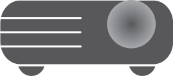 9
[Speaker Notes: Plan de Gastos Personales, cont
Diga: Un plan de pagos debería: 
Idealmente, planificar que entre más dinero del que sale
Mantener un balance, que significa que el ingreso y los gastos sean los mismos – que también es aceptable
Ser flexible
Ser realista --  Si no se puede balancear, más tarde ofreceremos información para su consideración

<haga clic para la siguiente diapositiva>]
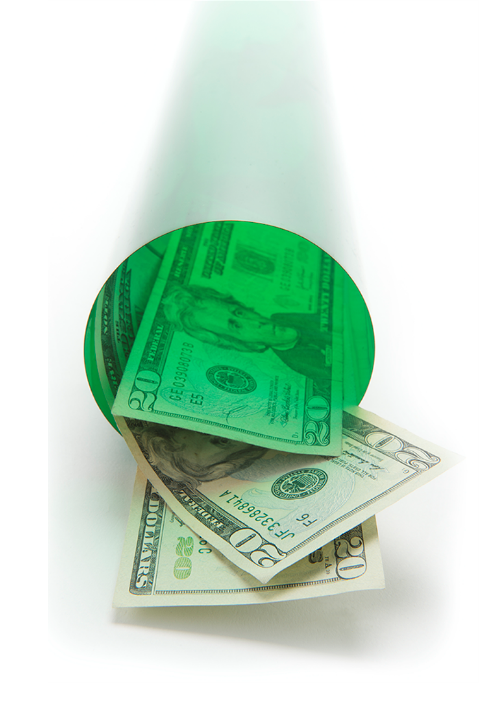 ¿A dónde se va su dinero?
10
[Speaker Notes: Monitoree los Gastos Diarios
Refiérase a la hoja de información: Maneje su Dinero:  Plan de Gastos Personales. 

Pregunte: ¿Sabe en qué gasta su dinero todas las semanas? ¿Y cada mes? Acepte todas las respuestas. Promueva una conversación alrededor de esta pregunta. Esta conversación no debe durar mucho.  

Diga: la hoja de información de El Plan Personal de Gastos es un buen lugar para comenzar.

El poder de entender su flujo mensual de dinero en efectivo. Saber de donde viene su dinero (ingresos), y como lo gasta (gastos) todos los meses le ayudará a controlar sus finanzas. 
Existen cuatro pasos para preparar un plan de gastos:
Monitoree sus gastos diarios – puede usar una hoja de cálculo como esta para anotar sus gastos diarios.
Determine su ingreso mensual y sus gastos. 
Encuentre como reducir gastos 
Encuentre maneras nuevas de aumentar sus ingresos. 

<a continuación en la próxima diapositiva>]
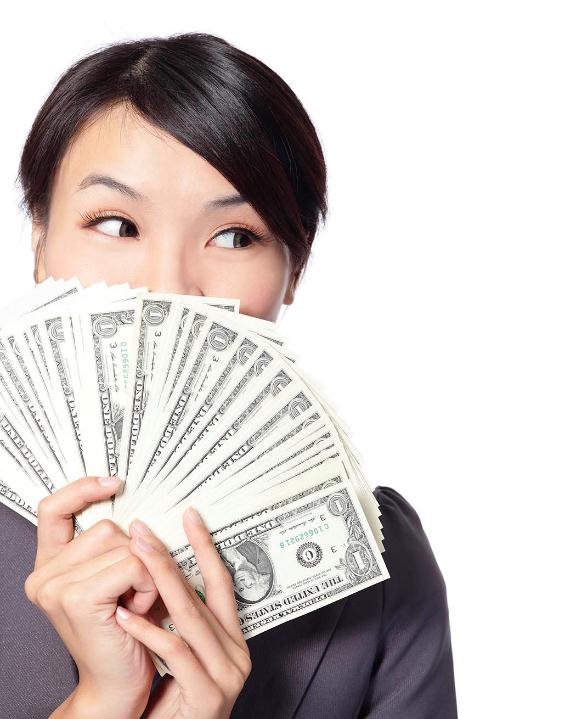 Aumente sus
ingresos
11
[Speaker Notes: Ingresos
Diga: El próximo paso para preparar su plan de gastos personal es identificar sus ingresos y gastos mensuales.  Vea su hoja de información, en la primera columna debajo de Calendario de Pagos Mensuales. Escriba la cantidad de dólares adecuada donde aplique. La mayoría de las personas marcan 1 ó 2 espacios bajo ingresos. 
 
Ingresos es el dinero que viene de: 
Sueldo (Lo que gana trabajando)
Ingresos de trabajos independientes
Asistencia pública, como Asistencia Temporal para Familias con Necesidad (TANF) o cupones alimenticios
Manutención de menores
Interés y dividendos
Cuentas de Ahorros
Seguro Social, que podría incluir jubilación, incapacidad, familia, sobreviviente o beneficios de Medicare
Otras fuentes (propinas) 

Pregunte: Hay dos tipos de ingresos: ingreso bruto e ingreso neto. ¿Cuál cree usted que es la diferencia entre el ingreso bruto y el ingreso neto?

Responda y procure que se mencione lo siguiente:
Ingreso bruto  es el ingreso sin gastos deducibles. 
Ingreso neto es el dinero que recibe después de deducir impuestos, Seguro Social, seguro médico, cuenta de distribución de gastos flexibles, deducción de 401K, etc. 
<haga clic para la siguiente diapositiva>]
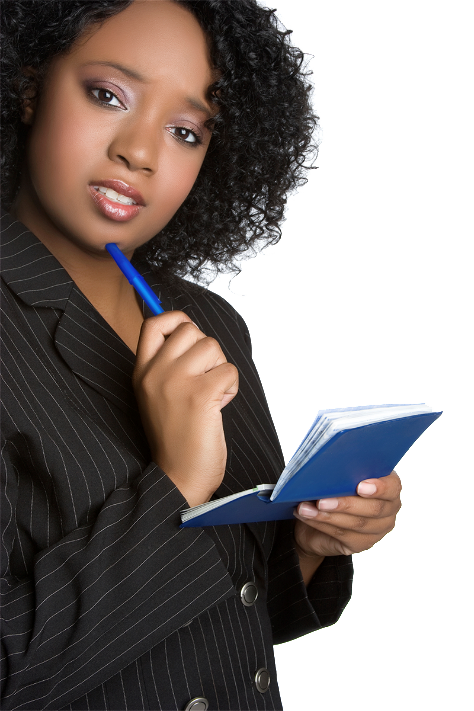 Conozca sus
gastos
12
[Speaker Notes: Gastos
Diga: Muchas personas sobrestiman su poder adquisitivo. Piensan que todo su salario esta disponible para gastar. Por lo contrario, el plan de gastos se debe basar sólo en el ingreso neto. 
 
Ahora hablemos de gastos. Vea el centro de su hoja de información donde dice Mis Gastos. Primero, vea la lista de Gastos Fijos. 
Gastos Fijos no cambian con los meses. Típicamente, no hay control sobre el monto pagado. Algunos ejemplos incluyen la renta/hipoteca, impuestos sobre propiedad, jardín infantil/ cuidado de ancianos, pagos de vehículo u otros pagos de préstamos.
 
Ahora, vea la última columna de la derecha, Gastos Variables.  
Gastos Variables pueden variar según su situación (por ejemplo, medicinas recetadas, visitas médicas, hospitalizaciones, aparatos/equipos médicos, servicios públicos, comida, transporte/gasolina, cuidado infantil y entretenimiento). Quizás tenga un cierto control sobre algunos sus pagos. Por ejemplo, usted podría decidir en bajar el termostato de su hogar durante el invierno para reducir el costo de calefacción y pagar menos durante esos meses. 

Cuando esté ingresando sus gastos (fijos y variables), siéntase con la libertad de modificar las categorías. Por ejemplo, si usted no paga por su vehículo, elimine esa línea. Si tiene otros gastos fijos o variables, agréguelos en una nueva fila. 
Pregunte: Tómese un momento para revisar su lista y estudiar sus gastos. ¿Tiene alguna pregunta sobre su lista? Responda todas las preguntas. 

<haga clic para la siguiente diapositiva>]
PLAN PERSONAL DE GASTOS — INGRESOS
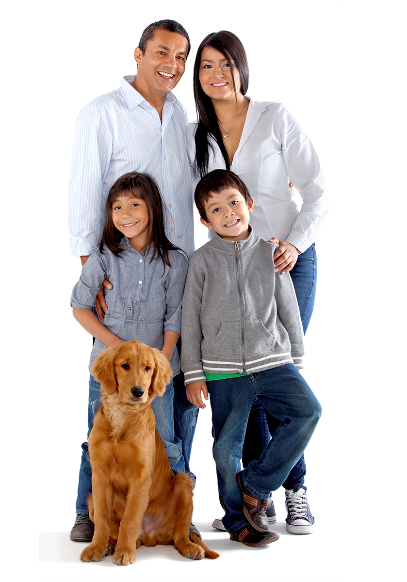 13
[Speaker Notes: Plan Personal de Gastos – Ingresos
Diga: Al preparar su hoja de cálculo para cada mes, entenderá su flujo de dinero en efectivo- que incluye toda la entrada y salida de su dinero.  La meta es que entre más dinero del que sale. 
Ya que hemos conversado sobre el ingreso bruto y neto, al igual que los gastos fijos y variables, tomemos a esta familia, los García, como ejemplo. 

Primero, ellos anotaron la fuente de sus ingresos y la cantidad combinada. Por ejemplo, sus sueldos netos mensuales – o lo que les queda después de todos los impuestos, etc. 
Asegúrese de tomar en cuenta si un ingreso es continuo o pudiese descontinuar en un futuro cercano. Por ejemplo, si usted recibe un ingreso como un beneficio por desempleado, piense hasta cuando lo estará recibiendo.
Recuerde incluir también devoluciones de impuestos, cheques de bono o cualquier otro ingreso que reciba trimestral, anual o en cualquier otro intervalo.  

En el caso de los García, el Sr. García tiene una entrada mensual de $3,500 por su trabajo en IT y la Sra. García, que trabaja medio tiempo en la guardería, recibe un ingreso de $1,140 al mes. Además, ellos ganan $10 mensuales por interés de sus inversiones. 

<haga clic para la siguiente diapositiva>]
PLAN PERSONAL DE GASTOS — GASTOS
14
[Speaker Notes: Plan Personal de Gastos – Gastos
Diga:  Estos son los gastos fijos y variables de la familia García. Considere lo siguiente.
Pregunte: Que opina del flujo de dinero en efectivo de los García?
Explique porque la respuesta es “bastante bien” 
Es posible controlar algunos gastos fijos antes de firmar el acuerdo inicial. Busque la mejor opción de compra antes de comprometerse a pagos de: equipos médicos, medicinas recetadas, seguros de vehículo, pagos de préstamos, planes médicos, planes de teléfonos celulares, etc. 

Si tiene préstamos de hace más de dos años, hable con su representante bancario, o con la compañía de su hipoteca, para determinar si usted es elegible para tasas más bajas o una reducción de cargos aplicables. 

El próximo grupo de gastos que debe anotar son los gastos variables. Recuerde planificar y ahorrar para los gastos que se pagan una, dos o cuatro veces al año como por ejemplo los seguros de vehículo o los impuestos de propiedad.
Pregunte: ¿Cómo les va a los García con sus gastos fijos y variables? ¿Qué pueden hacer con los $80 extra que les sobra cada mes? 
Acepte todas las respuestas como correctas y fomente una conversación.
<haga clic para la siguiente diapositiva>]
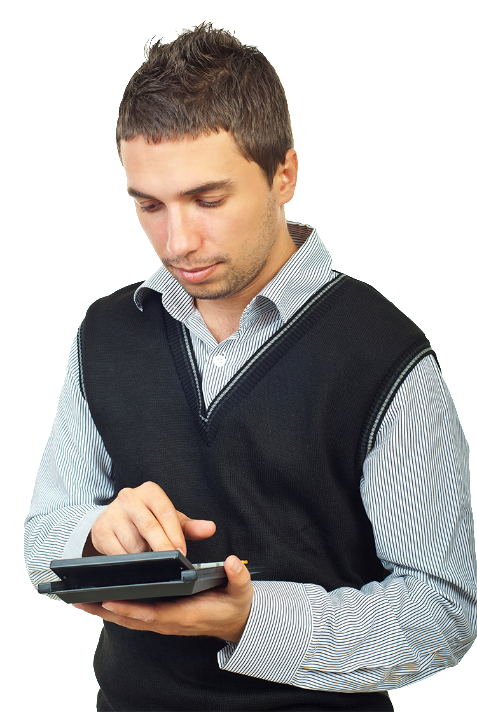 HERRAMIENTAS PARA PLAN PERSONAL DE GASTOS
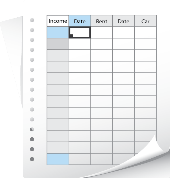 SISTEMA BANCARIO PERSONAL DE ADMINISTRACIÓN FINANCIERA O SISTEMA DE
HOJA DE CÁLCULO
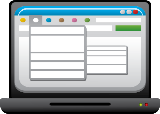 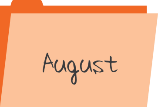 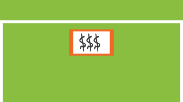 SISTEMA DE CAJA DE PRESUPUESTOS
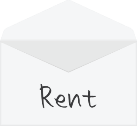 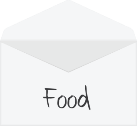 SISTEMA DE 
SOBRES DE GASTOS
15
[Speaker Notes: Herramientas para un Plan Personal de Gastos
Diga: Además del calendario de pagos mensuales, hay otras herramientas para planificar sus gastos que puede usar para crear y manejar su flujo de dinero en efectivo como los programas por internet de su banco, una hoja cálculos en su computadora, sobres o una caja para archivar presupuestos. 

Sistema Bancario Personal de Administración Financiera vs. Hoja de Cálculo en la Computadora
Si usted tiene acceso a una computadora personal o un teléfono inteligente, usted puede usar el sistema de administración financiera personal de su banco. Existen verdaderos beneficios al utilizar el sistema provisto por su banco. Primero que todo, integra su actividad bancaria. Además, muchas veces el banco puede ofrecer alguna solución para agregar las cuentas de otras instituciones y proveer un panorama financiero aún más preciso. La mayoría de los bancos ofrecen herramientas y recursos básicos en las cuentas de cheques. 
Si tiene acceso a una computadora personal, usted puede crear su propia hoja de cálculo con columnas para ingresos, fecha de entrada, gastos, fecha de vencimiento, y el día que usted pagó la cuenta. Incluya un espacio debajo de los ingresos y gastos para su total correspondiente. Si necesita ayuda, use la función de ayuda de su programa de hojas cálculo para instrucciones.
Usar una computadora para manejar sus finanzas es relativamente fácil. Actualizar la información toma tiempo y precisión. Es importante ingresar las transacciones con frecuencia para entender bien su posición financiera. 
Hay muchos programas financieros personales que están disponibles a la venta. 

<a continuación en la próxima diapositiva>]
Hidden Slide: Spending/Savings Plan Tools, continued
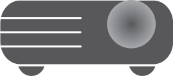 16
[Speaker Notes: Herramientas para Plan Personal de Gastos, cont.
Diga: Otras maneras menos tecnológicas como el Sistema de Sobres de Gastos
Esta herramienta es útil si usted paga sus cuentas del mes con dinero en efectivo.
Use un sobre para cada categoría de sus gastos (ej.. alquiler, gasolina, comida) 
En cada sobre anote el nombre de la categoría, la cantidad y la fecha de vencimiento.
Divida su ingreso mensual en las cantidades necesarias para cubrir los gastos anotados en el sobre. 
Pague las cuentas lo más pronto posible para que no se sienta tentado a gastar el dinero en algo más. 
 
Sistema de Caja de Presupuesto
Una caja de presupuesto es una caja pequeña con divisores para cada mes, y un divisor para cada día del mes. 
Cuando reciba una cuenta, revise la fecha de vencimiento y colóquela atrás del divisor que representa la fecha en que tiene que pagar la cuenta. 
A medida de que reciba ingresos, pague las cuentas para que no se sienta tentado a gastar el dinero en algo más. 

Pregunte: Estos son unos ejemplos de como planificar los gastos mensuales. ¿Cuál le llama la atención y porqué? 
Acepte todas las respuestas como correctas y fomente una conversación en la que puedan compartir ideas y experiencias.
<haga clic para la siguiente diapositiva>]
Manténgase informado
Mantenga un registro preciso
Organice sus documentos para que consiga información fácilmente
Envíe los cheques de pagos por lo menos una semana antes de la fecha de vencimiento o use los servicios de pagos automáticos de su banco  
Guarde sus documentos de impuestos por un mínimo de tres años
Guarde los documentos en un lugar seguro de su hogar o en una caja de seguridad
17
[Speaker Notes: Mantenga un Registro Preciso
Diga: Este consejo puede parecer obvio, pero es muy importante. Para poder llevar a cabo un plan personal de gastos y ahorros, se debe mantener un registro preciso. 

Estos son algunos consejos para mantener un registro con precisión. 
Organice sus archivos para que sea fácil encontrar su información de ingresos y gastos y poderla actualizar con la información financiera importante. 
Envíe los cheques de pagos por internet (si aplica) por lo menos una semana antes de la fecha de vencimiento para evitar cualquier penalidad por pagos atrasados.
Guarde sus impuestos por lo menos por tres años. 
Guarde los documentos importantes en un lugar seguro de su casa o en una caja de seguridad. 

Pregunte: ¿Cuáles son algunos beneficios de mantener un registro preciso? 
Explique y procure que lo siguiente sea mencionado. 
Facilidad para responder cualquier pregunta de pagos que se presente. 
Tranquilidad- no se tiene que preocupar por olvidarse o perder cosas. 
Puede comparar varios estados de cuenta para ver discrepancias, aumentos inesperados en su estado de cuenta, etc. 
<haga clic para la siguiente diapositiva>]
“¿Qué hago si gasto más de lo que gano?”
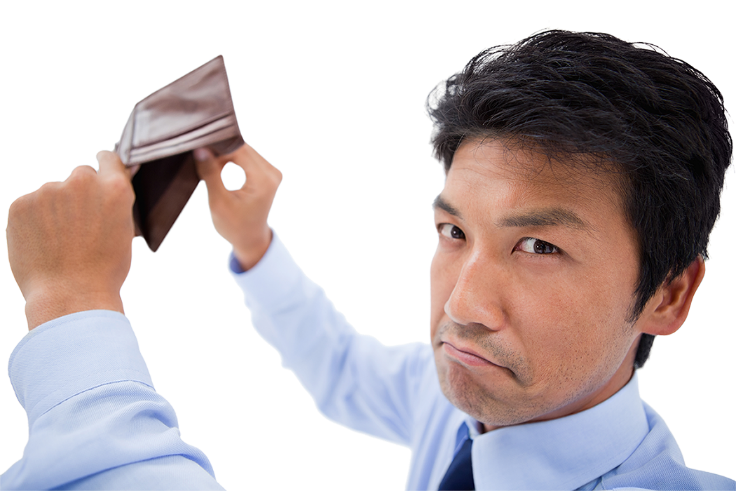 18
[Speaker Notes: Más Gastos que Ingresos
Diga: Después de hablar sobre las mejores maneras de monitorear sus gastos y crear planes de gastos y ahorros, podemos hablar de lo que puede hacer cuando cada mes hay más dinero saliendo que entrando. 
 
Si su plan mensual de gastos muestra que usted gasta más de lo que gana, hay formas de cambiar la situación. Pero recuerde, todos tenemos diferentes prioridades, y usted necesitará tomar las decisiones que mejor le convengan.
 
Pregunte: ¿Si no tiene suficiente para pagar todas sus cuentas, que cuentas debería pagar primero?
 
Explique lo siguiente como parte de una conversación:
Usualmente, lo más importante es pagar los gastos de su casa primero:  la hipoteca o la renta, servicios y comida. 

<a continuación en la próxima diapositiva>]
Hidden Slide: More Expenses Than Income, continued
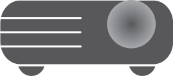 19
[Speaker Notes: Más Gastos que Ingresos, cont. 
Muchas compañías de servicios (ej. teléfono, electricidad y compañías de gas) tienen programas a los que puede calificar y reducir sus cuentas. Si piensa que necesita ayuda, consulte con su compañía de servicios para ver que programas ofrecen.
Agencias y organizaciones locales, estatales y federales, también están disponibles para ayudarles. Otra opción que se puede considerar es hacer el mismo pago mensual basado en el promedio total de las cuentas del año anterior.  Mientras que esto no le ahorra dinero, sí lo deja planificar mejor sus cuentas mensuales. Mientras que esto no le ahorra dinero, al pagar el mismo monto todos lo meses, le permite planificar para sus gastos de servicios del mes.

<haga clic para la siguiente diapositiva>]
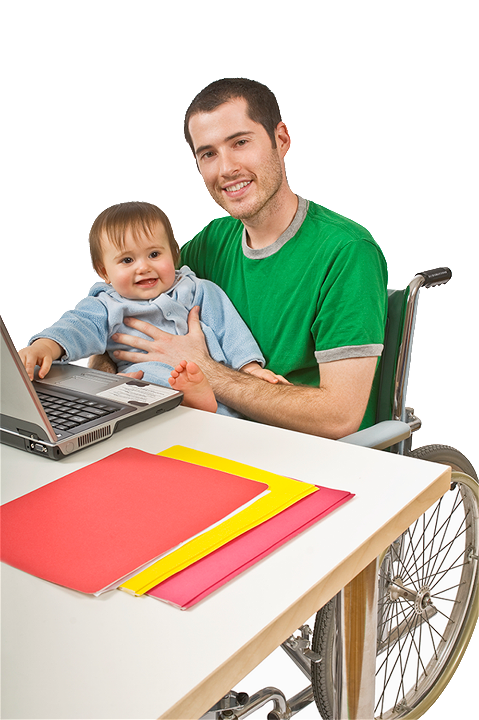 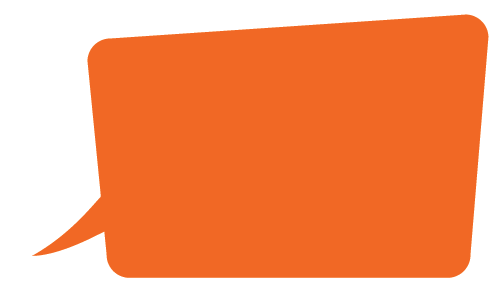 “¿Cómo puedo aumentar mis ingresos”
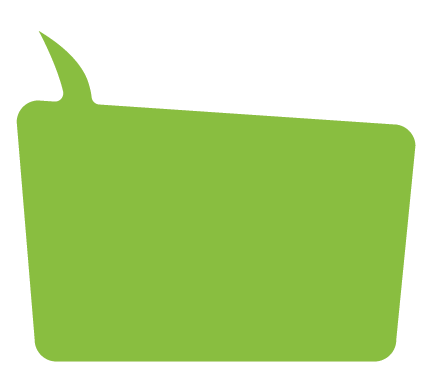 “¿Cómo puedo reducir mis gastos?”
20
[Speaker Notes: Cómo Aumentar sus Ingresos y Reducir sus Gastos
Refiera a la hoja de información: Maneje su Dinero: Aumente sus Ingresos y Reduzca sus Gastos.

Pregunte: ¿Cuáles son algunas ideas para aumentar sus ingresos? Anote las ideas mencionadas en la parte superior de su hoja de información para que tenga una lista de sus ideas favoritas al final del día.  Y después podrá probar algunas de esas opciones.

Explique y asegúrese que lo siguiente sea mencionado mientras que acepta todas las respuestas y fomenta una conversación en el grupo:  
 
Comenzar un segundo trabajo
Poner sus pasatiempos trabajar: cocinar, organizar, ser ama de casa, jardinería, fotografía, o planificación de eventos. 
Ser consultor o tutor
Ventas por eBay
Cuidar niños
Ventas de garaje
<a continuación en la próxima diapositiva>]
Hidden Slide: Handout: Increase Your Income and Decrease Your Spending, continued
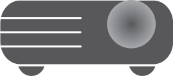 21
[Speaker Notes: Cómo Aumentar sus Ingresos y Reducir sus Gastos, cont.
Pregunte: Ahora, la segunda parte de su hoja de información. Al reducir los gastos, aumenta su flujo de dinero en efectivo. ¿Cuales son algunas ideas para reducir sus gastos?  Recuerde anotar sus ideas favoritas aunque parezcan obvias.  ¡Muchas veces, las ideas más sencillas son las mejores! 

Explique: 
Si carga dinero en efectivo, cargue pocas cantidades
Use depósito directo para que el dinero entre directamente en su cuenta bancaria. 
Controle, o limite, el uso de sus tarjetas de crédito. 
Compre sólo lo que necesite y tenga una lista para evitar compras impulsivas. 
Use cupones. 
Prepare las comidas en casa en vez de salir a comer.
Explore diferentes opciones y consiga el mejor precio en los artículos más grandes como autos y electrodomésticos – o también medicinas recetadas. 
Pague su cuentas a tiempo para evitar penalidades, cargos extra de financiamiento, cancelación de servicios, desalojo, recuperación de bienes y las consecuencias de tener mal crédito.
Revise su retención de impuestos con su empleador. Por ejemplo, usted podría estar declarando un dependiente cuando ahora califica para declarar a dos. 

<haga clic para la siguiente diapositiva>]
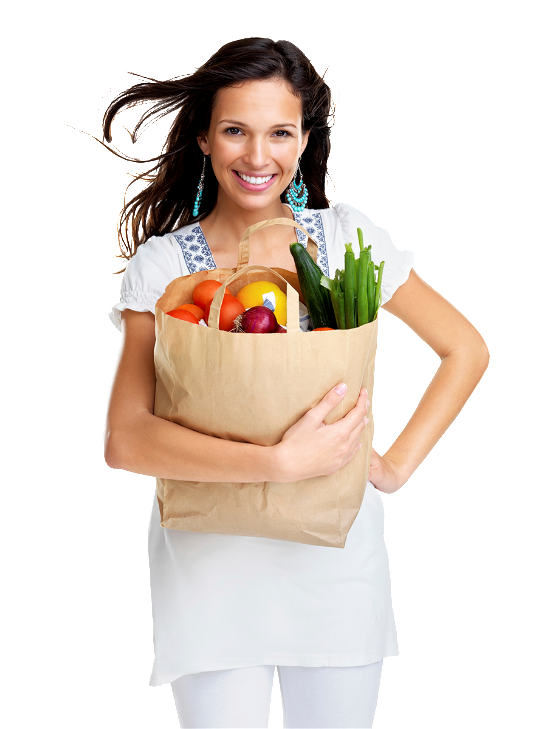 Sueldo
Maximice su
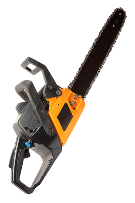 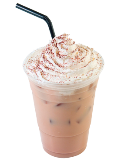 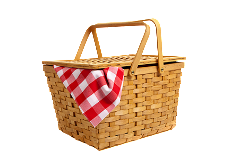 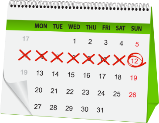 DESCUBRA
COSAS GRATIS
LA REGLA DEUNA SEMANA
ROMPE
PRESUPUESTOS
ALQUILE
22
[Speaker Notes: Maximice su Sueldo, cont
Diga: Hablemos de cómo puede aprovechar su sueldo al máximo.  Recuerde anotar sus ideas favoritas en su hoja. 

Punto 1: La regla de 1 semana. Cuando se está corto de dinero, espere 7 días para comprar esos artículos no tan esenciales. Se dará cuenta que muchas veces perderá el interés por el artículo antes de que termine la semana. 
Punto 2: Rompe Presupuestos. La mayoría de nosotros tenemos alguna debilidad que nos lleva a comprar impulsivamente. Descubra cual es su debilidad y comprométase a pensar en si es una compra que quiere o una que necesita. 
Punto 3: Descubra lo gratis. En vez de reunirse con sus amigos en un café, restaurante o centro comercial, sugiera reunirse para caminar, ir a un concierto gratuito o a un evento de un museo. Con un poco de creatividad, podrá continuar su vida social sin tener que gastar dinero. 
Punto 4: Alquile. ¿Sabía que puede alquilar cualquier cosa desde una cartera hasta unas herramientas para la casa en las tiendas a su alrededor o por internet? Si está pensando en comprar algo que sólo va a usar por poco tiempo, está puede ser una gran manera de ahorrar dinero y no desorganizar la casa.

Pregunte: ¿De qué otras maneras puede maximizar su sueldo? 
	Responda a algunas respuestas y siga rápidamente a la próxima diapositiva si alguien menciona descuentos o buscar por el mejor precio. 

<haga clic para la siguiente diapositiva>]
Reduzca los gastos
Busque el mejor precio
Compare precios por internet antes de hacer su compra 
Evalúe calidad vs precio
Espere las ofertas
Pida un descuento en los artículos caros
Aproveche los descuentos de grupo
Maximice sus ahorros
Pregunte por descuentos por muestras
Considere los outlets
23
[Speaker Notes: Busque el Mejor Precio
Diga: Aquí tenemos unos consejos para reducir sus gastos mientras busca los mejores precios. Es una manera de ahorrar mucho dinero y divertirse en el proceso. Tenga en cuenta que un gran precio en algo que no puede comprar no es un gran precio. Anote las ideas en su hoja de información. 
Compare precios por internet antes de comprar. Visite páginas de internet como  Bizrate.com, Pricegrabber.com, Shopzilla.com y Smarter.com para encontrar los mejores precios que las tiendas están ofreciendo. Algunas tiendas locales igualarán el precio que encuentre en el internet. 
Evalúe calidad vs precio. Algunas veces el artículo más caro puede ser de mejor valor que uno más barato. Por ejemplo, zapatos de alta calidad que duren dos o tres temporadas son una mejor compra que los zapatos más baratos que tendrá que reemplazar el próximo año.
Espere las ofertas. Para enterarse de futuras ofertas de una tienda, se puede registrar en su página de internet para recibir alertas por correo electrónico o preguntarles directamente a los empleados en la tienda. Visitando blogs como The Budget Fashionista también podrá conseguir buenos consejos. Para enterarse de los mejores precios al comprar mercado, inscríbase en TheGroceryGame.com, un servicio que le avisa cuando sus artículos favoritos están en oferta. Sin importar lo que está buscando, no deje que los grandes descuentos lo lleven a comprar algo que no necesita o no puede comprar. 
Pida un descuento en los artículos más caros. Si está buscando un electrodoméstico, pregunte si hay alguna oferta que no este siendo promocionada. Tampoco es mala idea preguntar si igualan los precios de sus competidores. 
<a continuación en la próxima diapositiva>]
Hidden Slide: Bargain Hunting, continued
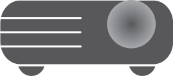 24
[Speaker Notes: Busque el Mejor Precio
Aproveche los descuentos de grupo. Al ingresar a nuevas organizaciones de grupos sin fines de lucro o profesionales, revise los beneficios del empleado y ver si califica para los descuentos de grupo en compras o entradas a eventos. No es necesario ser parte de una gran organización para obtener descuentos. Por ejemplo, si piensa en inscribir a su hijo en clases de música, pregunte si también recibe descuentos familiares para los eventos del lugar. 
Busque cupones por internet.Antes de comprar algo por internet, busque en Google por algún código de cupón disponible que pueda aplicar a su compra. Muchas tiendas ofrecen descuentos o envíos gratis al usar estos códigos de cupones o si la compra es de cierta cantidad. También puede ahorrar dinero usando una tarjeta de cheques o crédito que le devuelva dinero en efectivo después de ciertas compras. 
Descuentos de muestras.Estos descuentos, en las que la tienda vende muestras directamente al público, son particularmente populares en las ciudades más grandes.  Busque “sample sales” para ingresar su nombre en las listas. Puede que los vestuarios sean estrechos, y quizás no pueda devolver nada, pero serán los mejores precios que pueda encontrar.
Considere los centro comerciales outletsEstán por todos lados—especialmente en las zonas residenciales— y muchas veces ofrecen ropa fina y otros bienes a una fracción del precio que cobran las tiendas de nombre. 
<haga clic para la siguiente diapositiva>]
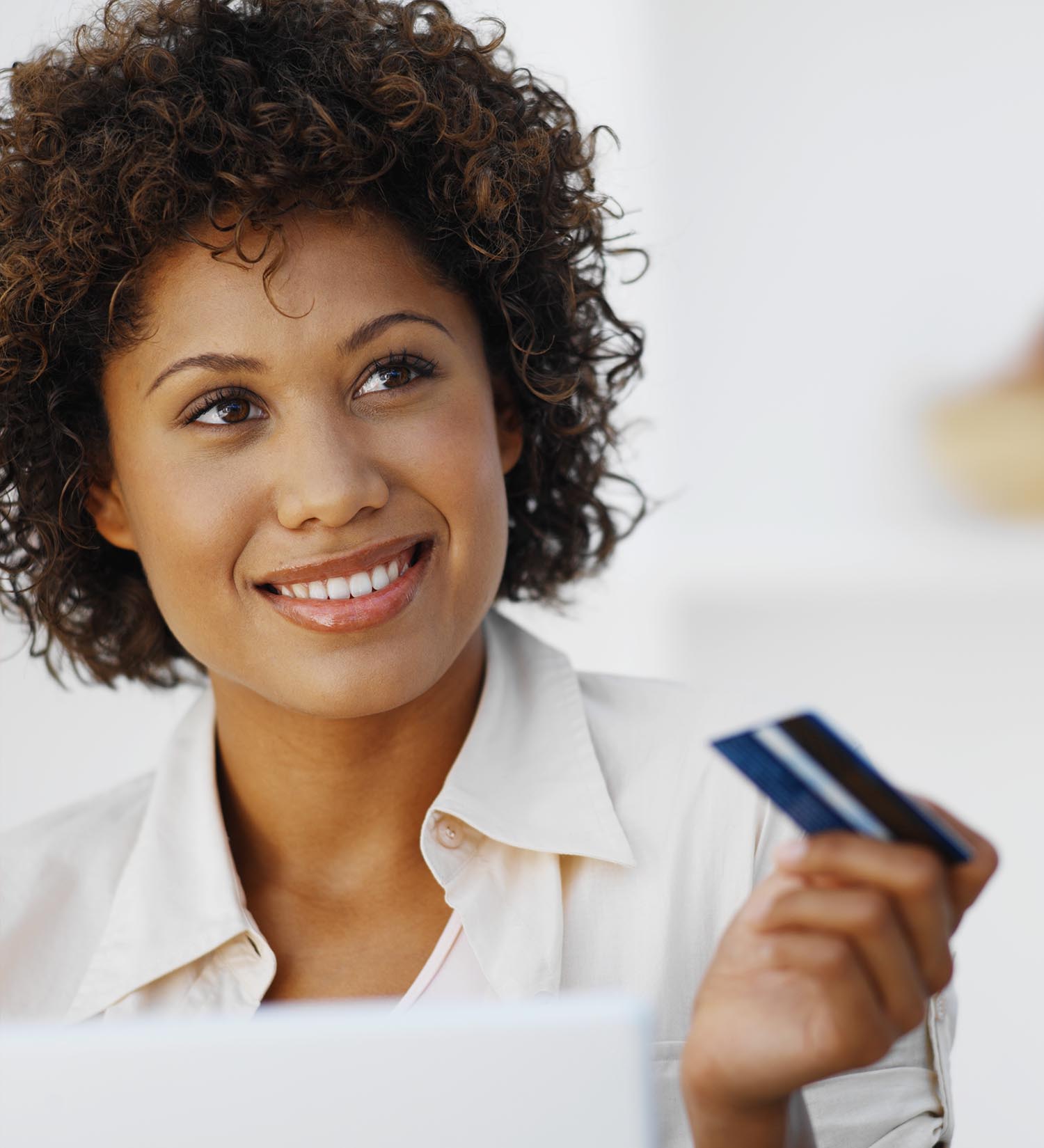 ENTENDIENDO LOS REPORTES DE CRÉDITO
25
[Speaker Notes: Entendiendo los Reportes de Crédito 
Pregunte: ¿Hay alguna pregunta sobre el manejo de dinero antes de seguir? 

Conteste todas las preguntas de la mejor manera posible.

CONSEJO: Recuerde que necesita seguir con el seminario, por lo tanto si hay muchas preguntas en este momento, les puede decir que habrá tiempo para más preguntas al finalizar la presentación. 

Diga: Al finalizar la presentación, con gusto contestare cualquier otra pregunta sobre el manejo de dinero. Ahora empecemos con el segundo tema de este seminario Entendiendo los Reportes de Crédito.
Las tres agencias nacionales más importantes que reportan el crédito son:
Equifax, Experian, TransUnion 

Estas agencias y otras similares
Reciben información de acreedores, normalmente cada mes, sobre si los consumidores (incluyéndolo a usted) están pagando a tiempo los préstamos y tarjetas de crédito. 
Recolectan información sobre declaraciones de bancarrota, ordenes de juicio, retención de impuestos u otra información pública en los archivos judiciales.
Cada uno tiene su propias estructuras de puntaje.
<haga clic para la siguiente diapositiva>]
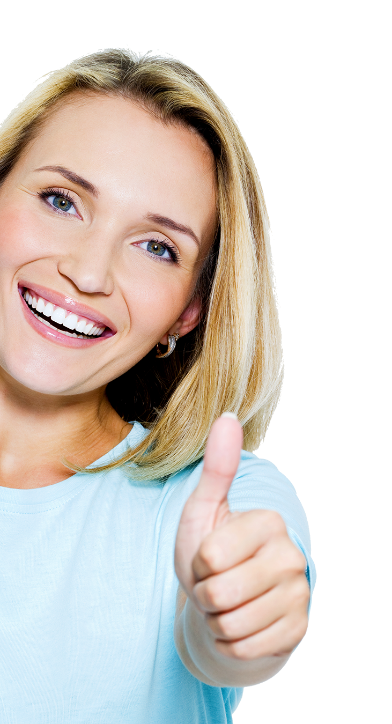 Infórmese
26
[Speaker Notes: ¿Qué es un Reporte de Crédito y un Puntaje de Crédito? 
Diga: Los bancos y otros prestamistas tienden a utilizar los reportes y puntajes de crédito para obtener información sobre la persona antes de decidir de extenderles crédito. 

Su reporte de crédito puede incluir: 
Información que lo identifica
Cuanto dinero debe
Si ha hecho sus pagos a tiempo
Si hay información negativa sobre usted en los registros judiciales
Pregunte: Sin mencionar mucha información personal, ¿Quién aquí ha visto su reporte de crédito en los últimos 12 meses? 

Diga: No se preocupe si no lo ha hecho. Para eso estamos aquí. Cuando terminemos hoy, ¡usted tendrá todo lo que necesita para estar más informado sobre su reporte de crédito y su puntaje! 
<haga clic para la siguiente diapositiva>]
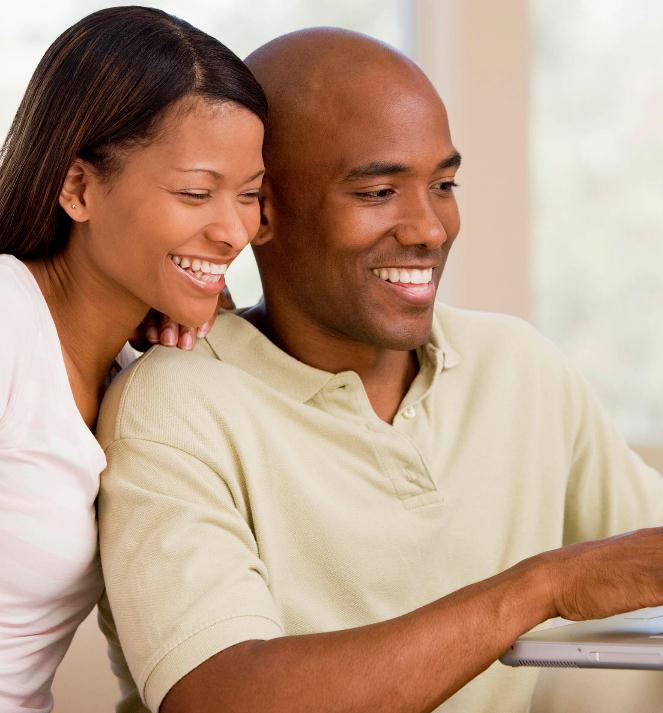 ¿QUÉ CONTIENE
UN REPORTE DE CRÉDITO?
27
[Speaker Notes: ¿Qué incluye el típico reporte de crédito?
Pregunte: ¿Quién nos puede decir que contiene un reporte de crédito típico? Si quiere puede adivinar.

Explique y procure que se mencione lo siguiente: 
Información de identificación
Historial de crédito
Consultas (i.e., quien le ha pedido a la agencia sobre su historial de crédito)
Información pública archivada, que puede incluir:
Juicios
Retención de Impuestos sin pagar
Recolectas
<continued on next page>]
PUNTAJES DE CRÉDITO
¿Qué tan riesgoso es ofrecerle crédito?
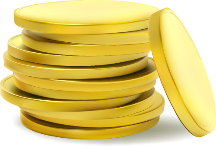 Tome Acción
600
300
850
Muy Bueno
Excelente
Malo
Poco
Bueno
OK o moderado
28
From FDIC’s Money Smart program
[Speaker Notes: Puntaje de Crédito
Diga:  Esta diapositiva muestra un ejemplo de la escala de puntaje que usa una de las agencia de reportes de crédito.  Existen muchos modelos diferentes de puntaje, y lo que se considere como un “buen” puntaje puede variar según la escala, la agencia, etc. 
Sin importar el modelo usado, el puntaje de crédito que recibe de una agencia – algunas veces llamado su calificación de crédito – es un número que ayuda a los acreedores a determinar el nivel de riesgo que usted representa. 
Es común que prestamistas, compañías de servicios e instituciones financieras, usen sus propios modelos de puntaje de crédito o usen uno de las otras agencias para tomar decisiones basados ( por lo menos en parte) al puntaje. Algunas veces es la manera principal en que determinan si pueden extenderle un crédito. 
Entender como se calculan estos puntajes puede ayudarle a mejorar el suyo, de ser necesario. 
Puntajes de crédito pueden ser calculados usando diferentes métodos y modelos, incluyendo, pero no limitado a un modelo de computadora que compara la información en su reporte de crédito con el contenido del reporte de crédito de miles de otros clientes. 


<haga clic para la siguiente diapositiva>]
EJEMPLO DE PUNTAJE DE CRÉDITO
¿Qué determina un buen puntaje de crédito?
Tipos de Crédito
Historial de pagos en el pasado
720
Nuevas solicitudes de crédito
Longitud de historial de crédito
Deuda pendiente
29
[Speaker Notes: Ejemplo de Puntaje de Crédito
La mayoría de los modelos de puntajes de crédito toman en cuenta varios factores cuando asignan un puntaje que evalúa el mérito de ofrecerle crédito:

Muchas veces, lo que más afecta su puntaje de crédito es su historial de pagos. Por eso es tan importante pagar las cuentas a tiempo. 
Su puntaje puede bajar si el saldo de su tarjeta de crédito se aproxima al límite o si lleva poco tiempo manejando crédito.
Algunas veces, el tener poco o ningún crédito puede bajar su puntaje de crédito.
El puntaje de crédito que un prestamista considera satisfactorio, se puede considerar insatisfactorio por otro prestamista. 
Algo cierto en casi todos los prestamistas es: cuando se trata de obtener un préstamo o una tarjeta de crédito, mientras mejor el puntaje, mejor la probabilidad de una tasa de interés más baja y pagos más bajos por pedir dinero prestado. 

<continued on next page>]
Hidden Slide: FICO SCORE, continued
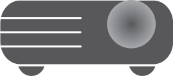 30
[Speaker Notes: Ejemplo de Puntaje de Crédito, cont.

Los puntajes pueden variar dependiendo actividades crediticias. Como las agencias sólo calculan su crédito cuando un prestamista lo consulta, el puntaje es basado en la información disponible a esa agencia de reporte de crédito y en ese preciso momento. 

Diferentes puntajes por parte de diferentes agencias de reporte de crédito pueden ser causados por las diferencias en la información que las agencias reciben. Para asegurar que su información esté actualizada, pídale una copia de su reporte de crédito a cada agencia de reportes de crédito. 
La ley federal prohíbe que cierta información (ej. origen étnico, religión, género o estado marital) sea reflejada en los puntajes.

<haga clic para la siguiente diapositiva>]
Adquiera un Préstamo
Use el Reporte de Crédito
Para obtener préstamos y otros tipos de crédito
Para obtener ciertos tipos de trabajo
Para su vivienda (solicitudes de alquiler e hipotecas)
Para obtener seguros
31
[Speaker Notes: Usos del Reporte de Crédito
Diga: Esta información lo puede afectar cuando quiera:
Pedir un préstamo u otro tipo de crédito (¡y en la tasa de interés del préstamo!) 
Obtener un trabajo 
Poder alquilar un apartamento y/o la cantidad del depósito de seguro. 
Obtener seguros 

Tenga en cuenta que las agencias de reporte de crédito no toman decisiones de crédito.  Estás agencias simplemente reportan la información provista por los acreedores.  La información puede afectar su habilidad de obtener el próximo préstamo.  


<haga clic para la siguiente diapositiva>]
SOLICITANDO CRÉDITO
32
[Speaker Notes: Solicitando Crédito, cont.
Refiérase a la hoja de información: Solicitando y usando Crédito.

Diga: Teniendo en mente los consejos de control de crédito, usemos la gráfica en su hoja de información y conversemos sobre una compra que queremos hacer con crédito. 
Pregunte: ¿Está considerando algún tratamiento que no este cubierto por su seguro? (Obtenga un ejemplo del grupo, preferiblemente algo que incite la imaginación del grupo)

Use el tiempo que queda para hablar sobre los diferentes puntos en la gráfica y conteste cualquier pregunta que resulte mientras le ayuda a los participantes con este ejercicio. Déjelos que participen y pregunten lo máximo posible. Tómese el tiempo necesario para ofrecer respuestas completas y claras.
Explique los puntos que puedan surgir durante la conversación:  
Usuarios de tarjetas de crédito inteligentes buscan una tarjeta con el mínimo costo total (es decir  - con la tasa de interés más baja para pagar menos cada mes, y con los cargos más bajos, o sin cargos) y después hacer pagos mayores al mínimo y poder cancelar la deuda más rápido. 
Buscar la tasa de interés más baja es generalmente una buena estrategia para usuarios que asumen que van a mantener un saldo todos los meses. Excepción: si usted mantiene un saldo menos de $1,000, un cargo anual substancial podría negar una tasa de interés baja. 
Si usted planifica mantener un saldo mínimo, busque una tarjeta sin cargos anuales o con la tasa más baja que pueda encontrar. 

<haga clic para la siguiente diapositiva>]
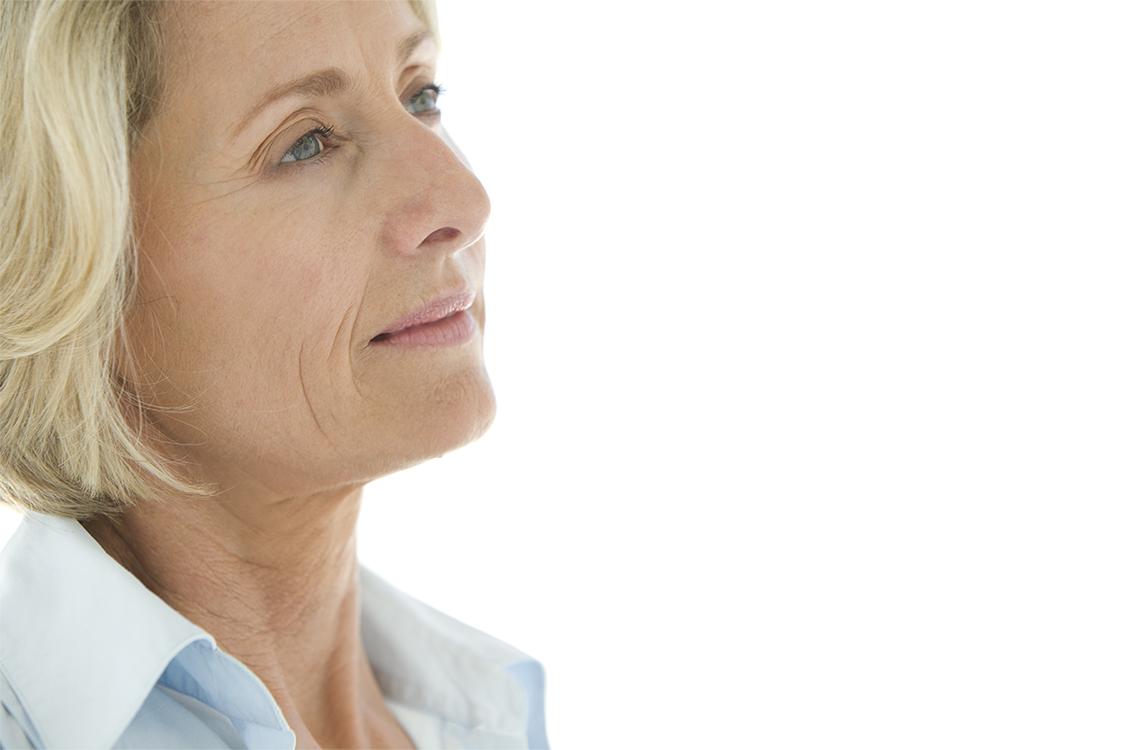 TENGA UN PLAN QUE SIMPLIFIQUE
SU SITUACIÓN FINANCIERA
33
[Speaker Notes: Cree un Plan
Pregunte: ¿Hay alguna pregunta sobre el uso de tarjetas de crédito antes se continuar? 

Responda todas las preguntas de la mejor manera posible. 

CONSEJO: Recuerde que necesita seguir con el seminario, por lo tanto si hay muchas preguntas en este momento, les puede decir que habrá tiempo para más preguntas al finalizar la presentación. 

Diga: Al finalizar la presentación, con gusto contestaré cualquier otra pregunta sobre reportes de crédito. Ahora empecemos con el tercer tema de este seminario Tenga un plan para simplificar su situación financiera

<haga clic para la siguiente diapositiva>]
PLAN DE ESTABILIDAD FINANCIERA
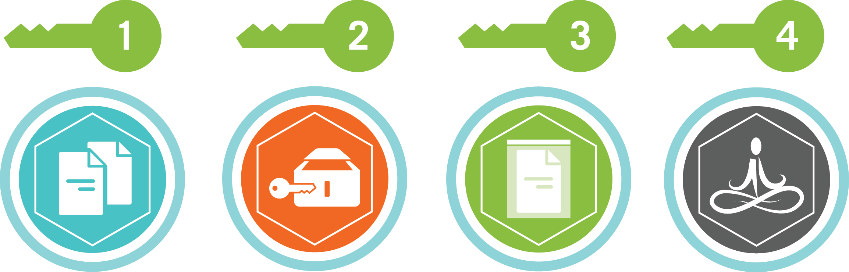 COPIAS DE DOCUMENTOS IMPORTANTES, PÓLIZAS Y CONTACTOS
CREE UNA LISTA AMPLIA DE SUS CONTACTOS
SIMPLIFIQUE SUS OPERACIONES BANCARIAS MENSUALES
HABLE CON SU REPRESENTANTE BANCARIO SOBRE SUS CUENTAS Y NECESIDADES FINANCIERAS
34
34
[Speaker Notes: Plan de Estabilidad Financiera
Nota al presentador: Mencione que la lista completa está disponible en la lista de United Way, aunque sólo se compartirán unas pocas con implicaciones financieras. 
Punto Uno—prepare una lista detallada con los nombres, teléfonos y direcciones de la información de emergencia financiera, de seguros, legales, médica y personal. 
Punto dos— haga una lista de todas las cuentas y pólizas, incluyendo números de pólizas y cuentas y sus contraseñas.  También ayuda tener copias de documentos importantes. Los puede escanear para guardarlos y accederlos con más facilidad. Estos son algunos ejemplos de donde guardar estas copias. 
Algunos artículos como pasaportes, instrucciones de cuidados médicos y otros documentos, se pueden guardar en la caja fuerte de una casa, a prueba de fuegos, y así tener acceso a ellos cuando los necesite.
Entregue copias a sus seres queridos o dígales donde las esta guardando en caso de de emergencia. 
La caja de seguridad en un banco es la mejor solución para guardar y proteger documentos que son imposibles o difícil de remplazar, pero no para guardar los documentos que necesita con frecuencia. Guarde los certificados de nacimiento y contratos importantes aquí. Piense si quiere que alguien tenga acceso a su caja de seguridad en caso de emergencia. 
Punto tres— hable con representante bancario con franqueza sobre sus cuentas y necesidades financieras. Por ejemplo, quizás quiera revisar quien está autorizado para firmar en sus cuentas. Si no tiene una caja de seguridad, quizás sea el momento para adquirir una. 
<continued on next page>]
Hidden Slide: What to Have Ready, continued
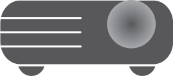 35
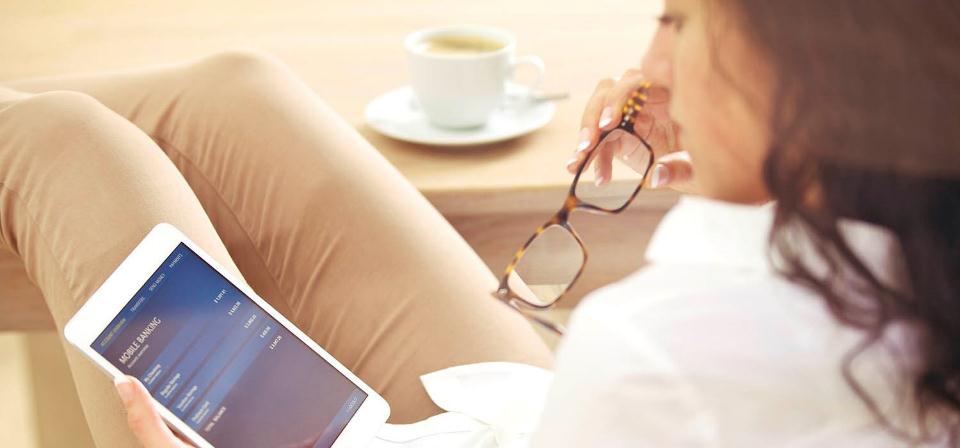 Estabilidad Financiera
Hable con sus acreedores
Reciba asesoría sobre su crédito
36
[Speaker Notes: Estabilidad Financiera
Diga: Si puede pagar los gastos de su hogar, pero se le esta haciendo difícil pagar todas sus cuentas, considere:
Conversar con sus acreedores. Su acreedor podría considerar reducir sus pagos, o cambiar los términos según su situación.  Algunos acreedores podrían ofrecer extensiones, aceptar pagos más pequeños durante un período de tiempo más largo, o aceptar pagos parciales. 
Reciba asesoramiento de crédito. Si no tiene la disciplina de crear y seguir un plan de gastos, no pudo conseguir un nuevo plan de pagos con sus acreedores o perdió el control de sus cuentas mensuales, puede consultar a una organización respetable de asesoramiento de crédito. Muchas organizaciones de asesoramiento de crédito trabajan sin fines de lucro y buscarán la manera de resolver sus problemas financieras. 
Reciba ayuda local. Consulte con agencias locales como United Way para conocer los recursos nacionales y locales que están a su disposición. 
<haga clic para la siguiente diapositiva>]
Reciba Ayuda
Agencias de Asesoría de Crédito
Entreviste varias compañías antes de firmar un contrato
Asegúrese de que tengan una buena reputación
Pregunte sobre los servicios, cargos y planes de pagos
37
[Speaker Notes: Agencias de Asesoría de Crédito
Diga: Las organizaciones respetables de asesoría de crédito le puede aconsejar cómo manejar su dinero y sus deudas, desarrollar un presupuesto y ofrecerle educación gratis a través de sus talleres y literatura. Los asesores conversarán con usted sobre toda su situación financiera para ayudarle a desarrollar un plan personalizado que resuelva sus problemas de dinero. 
Si decide consultar una agencia de asesoría de crédito, la FTC aconseja lo siguiente al seleccionar la agencia de asesoría de crédito y una lista de preguntas que debe hacer sobre los servicios y cargos:
Entreviste varias agencias de asesoría de crédito antes de firmar un contrato. 
Consulte con el Procurador General de su Estado, agencias locales de protección al consumidor, y Better Business Bureau para determinar si existen quejas sobre la agencia que está considerando. Cualquier agencia respetable le enviará información gratis sobre la agencia y los servicios que prestan sin pedirle que comparta los detalles de su situación. Si la agencia no puede hacer esto, busque otra agencia. 
Pregunte sobre los servicios, cargos y planes de pagos. 
Tenga cuidado si una compañía de asesoría de crédito le dice que puede arreglar su crédito. Existen muchos programas de reparación de crédito que son estafas, por lo tanto es importante informarse y seleccionar un servicio de asesoría de crédito de buena reputación. 

<haga clic para la siguiente diapositiva>]
FELICITACIONES
Hoy, usted saldrá con:
Los pasos a tomar para definir sus metas financieras
Un documento para monitorear sus hábitos de gastos
Una hoja de cálculos para su plan de ahorros y gastos, para tener un estimado de ingresos y gastos
Información importante sobre los reportes de crédito y sobre las agencias de reportaje de crédito
Consideraciones para crear un plan de contingencia para una estabilidad financieraGracias.
Esta información es generalizada, esta provista sólo para propósitos educativos, y no debería ser usada como base o interpretada como asesoramiento para contaduría, planificación financiera, inversiones, impuestos o asuntos legales. Regions no endosa ni garantiza esta información y recomienda consultar con un profesional para obtener asesoramiento aplicable a su situación específica.
38
[Speaker Notes: Felicitaciones
Diga: 
Gracias por participar en el seminario de los Fundamentos Financieros de Regions para navegadores de cuidados de salud.  Hoy cubrimos mucha información – manejo de dinero, como entender un reporte de crédito y que se debe considerar en un plan de estabilidad financiera.

Inserte información y una invitación que sea específica a Regions en el momento. Recuerde que el tono y modo debería ser de consulta y amistoso. Asegúrese de mencionar su información de contacto en los folletos que se llevarán, e invítelos a contactarlo en el futuro.]

Pregunte: ¿Tienen alguna pregunta sobre el manejo de dinero, reportes de crédito o consideraciones en un plan de estabilidad financiero? 
Responda todas las preguntas lo mejor posible.

Diga: Aquí formalmente termina nuestra presentación. Si tienen algo específico o confidencial, por favor quédense después de la reunión o pónganse en contacto conmigo a través del número de teléfono en su hoja de información.
Ahora, los dejo con (inserte el nombre del presentador) de United Way.]
¿QUIERE APRENDER COMO REGIONS PUEDE AYUDARLE A ALCANZAR SUS METAS FINANCIERAS?
Para concertar una cita con un Representante de Regions:
Comuníquese con Regions al 1-800-REGIONS
Visite regions.com/espanol y haga clic en  “Concertar una Cita”
Visite una sucursal de Regions
39
[Speaker Notes: Diga: ¿Cómo le puede ayudar Regions a alcanzar sus metas financieras? 
Como mencione al principio de la presentación, yo no soy un banquero. Si tiene preguntas sobre los productos y servicios de Regions puede concertar una cita en la sucursal más cercana de estás maneras:

Diga:
Llame a Regions 1-800-REGIONS
Visite espanol.regions.com y haga clic en “Concertar una Cita”
Visite la sucursal más cercana
Asesoramiento para ayudarle a evitar estafas de reparación de crédito

Gracias por participar en el seminario de Fundamentos Financieros de Regions. 

[Recuerde que el tono de la charla debería ser de amistoso, con la seriedad de un consejero financiero. 
Asegúrese de mencionar su información de contacto en los documentos que se llevarán los asistentes, e invítelos a contactarlo en el futuro.]]